Deep Learning
Perceptron
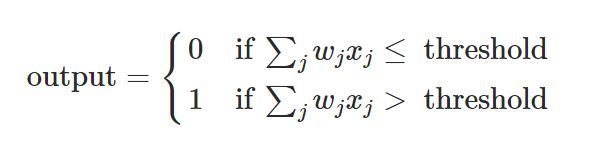 Rosenblatt, 1950
Multi-layer perceptron
Michael Nielsen, 2016
Sigmoid function
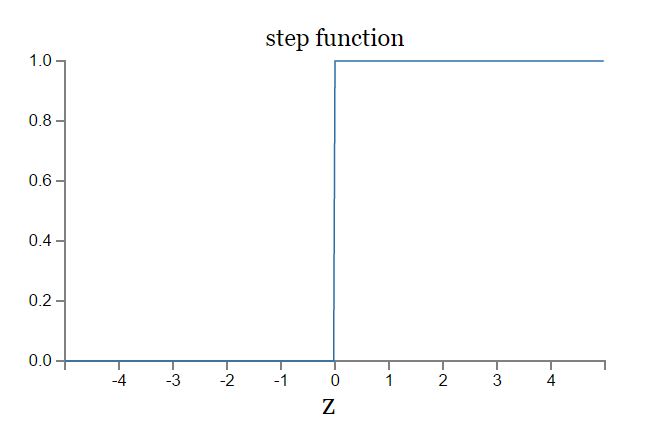 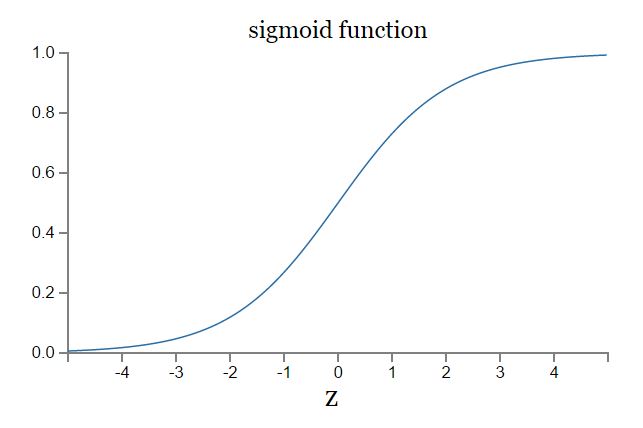 Artificial Neural Network 3-layer
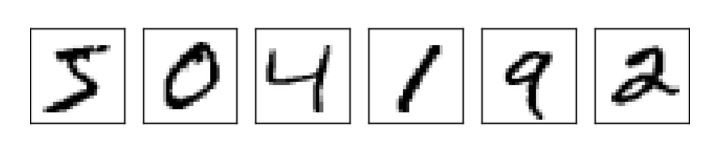 Digit recognition NN
24x24 = 784

0.0 white   1.0 black
Training NN
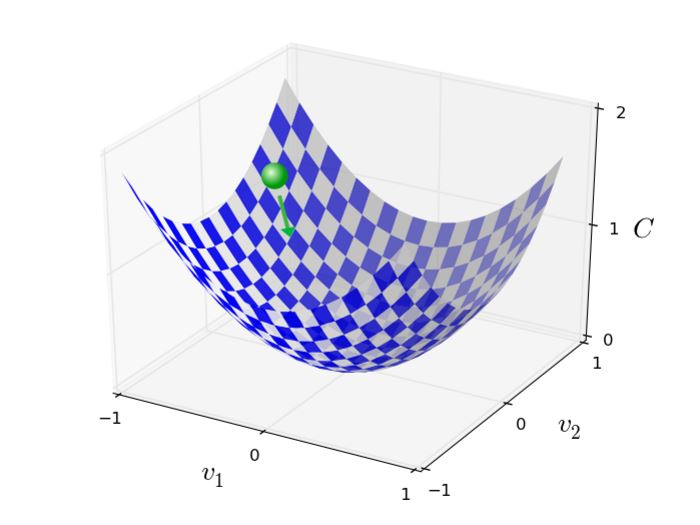 Backpropagation is a fast way to compute this, 1986
Convolutional Neural Network
3 main types of layers

Convolutional layer
Pooling layer
Fully Connected layer
First layer
Drawing by Michael Zibulevsky
Feature map
Pooling operation
Activation function
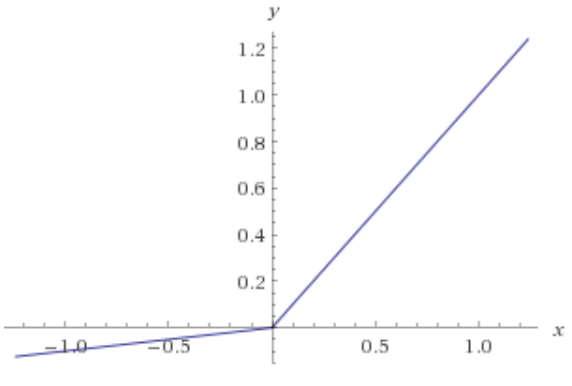 CIFA-10 image dataset
CIFA-10 dataset
CIFAR-10 dataset consists of 60000 32x32 colour images in 10 classes, with 6000 images per class. There are 50000 training images and 10000 test images.
Example of CNN layer
Convolutional layer
Parameters
ImageNet challenge in 2012

images 227x227x3

convolutional layer

receptive field F = 11, S = 4, with 96 filters
55x55x96   = 290,400 neurons
each neuron connects to 11x11x3 = 363+1 bias weights 
total 290400*364 = 105,705,600 parameters
Parameter sharing
Volume 55x55x96 has 
96 depth slices of size 55x55 each
Each slice uses the same weights
Now
Total 96x11x11x3 = 34,848 + 96 bias
96 filters of 11x11x3 each
Krizhevsky et al. 2012
Pooling or downsampling
Case studies
LeNet. The first successful applications of Convolutional Networks were developed by Yann LeCun in 1990’s, was used to read zip codes, digits, etc.
Object Recognition
AlphaGo  vs  Lee Seidol,  March 2016
Monte Carlo Tree Search
Alpha Go
"Mastering the game of Go with deep neural networks and tree search". Nature. 529 (7587): 484–489.

Deep learning
Monte Carlo Tree search
Future of Go Summit   2017
Automatic Speech Recognition
[Speaker Notes: Long Short Term Memory 2007,  Recurrent NN,]
Long Short Term Memory
Computation power
The second generation TPU was announced in May 2017. The individual TPU ASICs are rated at 45 TFLOPS
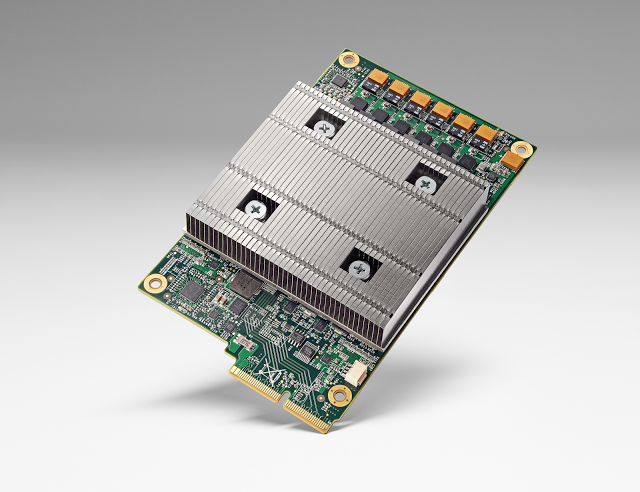 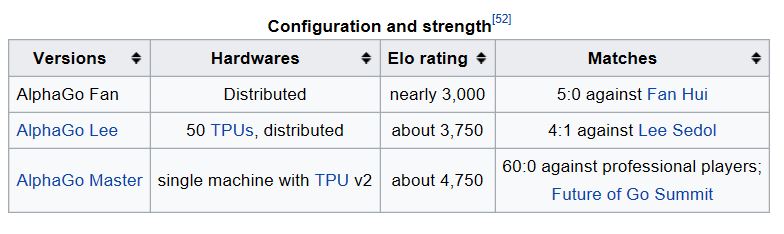 Top500.org
cores     TFlop/s      Power kW
1  Sunway          10M       93K           15K
...
5  Sequoia           1M        15K           7.8K
..
10  Trinity          0.3M        8K            4K
...
500 Bull            0.01M     0.4K          0.2K
State of the art
Learn everything
No user program
Self improvement